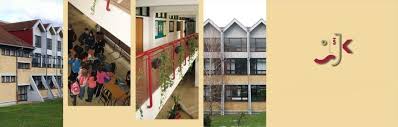 ŠKOLO, SRETAN TI TVOJ (ROĐEN )DAN!
Čestitka za Dan škole članova Male kreativne socijalizacijske skupine
MOJA ŠKOLA                            
PONEKAD UJUTRO,
A PONEKAD POPODNE
KREĆEM U ŠKOLU
PO PUTU SVOME.

U ŠKOLI MNOGO
ZNANJA IMA,
A IZVAN NJE JE 
SAMO ZABAVA I IGRA.

U ŠKOLI NAS ČEKAJU
NASTAVNICI PUNI SREĆE
I ČEKAJU DA STEKNEMO
ZNANJE VEĆE.
Ana Bljakaj
DRAGA ŠKOLO,SRETAN TI ROĐENDAN!NE MOŽEMO PROSLAVITI TVOJ ROĐENDAN S TOBOM, ALI TE SVI NOSIMO U SRCU!
Mojoj školi je danas rođendan, 
Škola mi je moj drugi dom.
U njoj se dešava magija učenja, 
Svako dijete baš ne voli školu, ali kada se igramo i smijemo onda ju svi volimo.
Puno toga u njoj naučimo kako se trebamo ponašati,
a najviše volim kada pjevamo našoj školi, ali zbog korone ne smijemo.
Maja Dorić
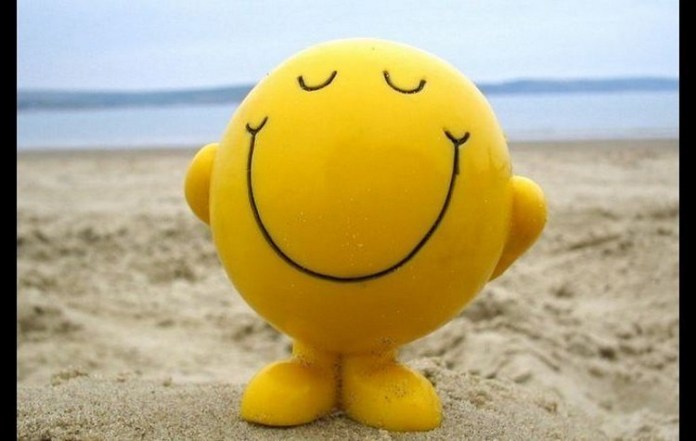 ŽELIM TI SRETAN TVOJ DAN I
DA JOŠ DUGO U TEBI UČITELJI PREDAJU​ I
DA OSVAJAŠ PRVA MJESTA U SPORTU, NATJECANJIMA IZ  GEOGRAFIJE, LIKOVNOG HRVATSKOG...​
Ivan Jurlina
DRAGA ŠKOLO,
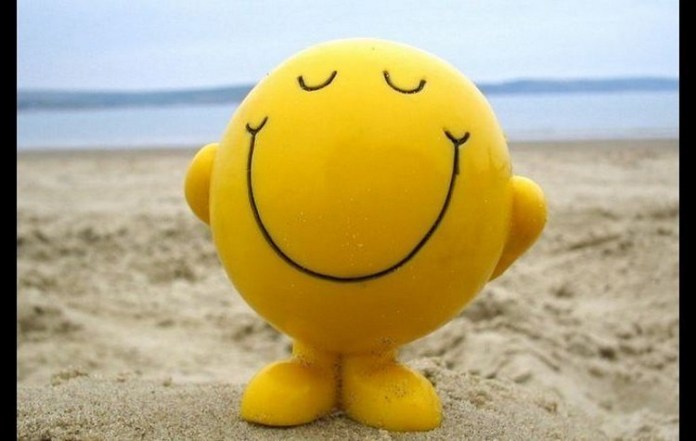 ŽELIM TI SRETAN DAN ŠKOLE I ŽELIM DA JOŠ DUGO RADIŠ I DA UČIŠ PUNO DJECE. 
Luka Jurlina
Draga školo danas je tvoj sretan dan!
Naša škola je mjesto druženja, smijeha, učenja i igre!
Hvala svim nastavnicama i nastavnicima što nas uče i pomažu nam!
                                                      Mirna Grgurić
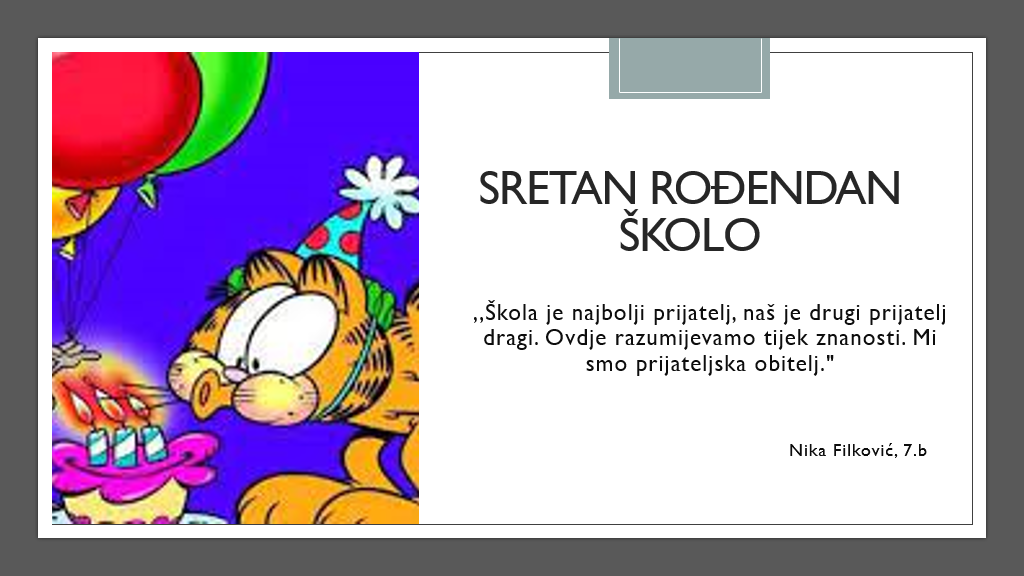 DRAGA ŠKOLO!
Želim ti najsretniji rođendan do sada da još mnogo djece učiniš sretnima, pametnima i odgovornima kao što si mene. Koliko god ti godina imala još uvijek si najvrijednija.
Ana Ivanović